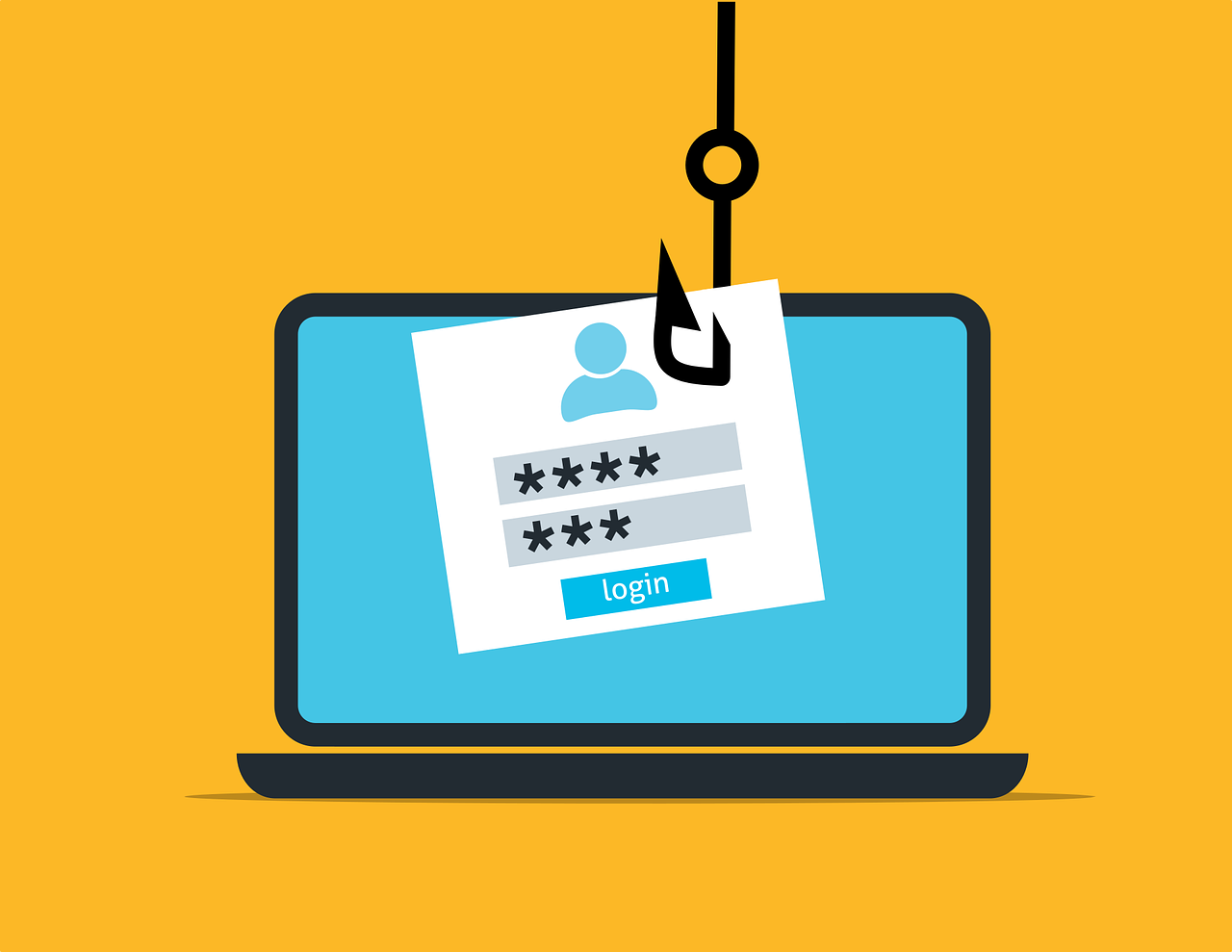 Kooste:Tietoturva- opintopiiridigiopastajillesyksy 2024
1
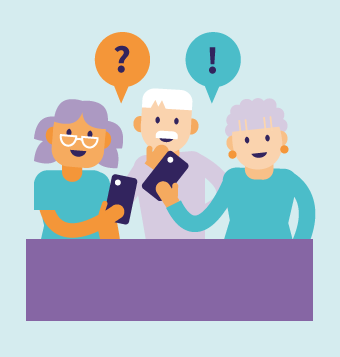 Materiaalin taustaa
Materiaali on syntynyt Vanhustyön keskusliiton SeniorSurf-toiminnan järjestämässä Digiopastajien valtakunnallisessa opintopiirissä syksyllä 2024
8 henkilön ryhmässä oli seniorien vertaisopastajia Eläkkeensaajien keskusliitto ry:n Verkosta Virtaa –toiminnasta, Enter ry:stä, ATK Seniorit Mukanetti ry:stä sekä Savonetti ry:stä.
Dioja saa vapaasti hyödyntää, jakaa ja muokata omassa toiminnassa, opastuksissa ja esityksissä, lähde mainiten (Creative commons CC BY 4.0).
Huomaathan, että dioilla esitetyt sisällöt voivat vanhentua, joten tarkista tietojen ajantasaisuus.
Lisätietoa osoitteesta www.seniorsurf.fi/opintopiirit
2
[Speaker Notes: Nina]
Opintopiirin sisältö
Tietoturvan eri osa-alueet
Huijausten tunnistaminen
Tekoäly huijauksissa
Verkkokauppojen ja maksamisen turvallisuus, 
Tunnistautumisen eri tavat, Digilaitteiden suojaaminen
Kuinka ottaa huijaus puheeksi
3
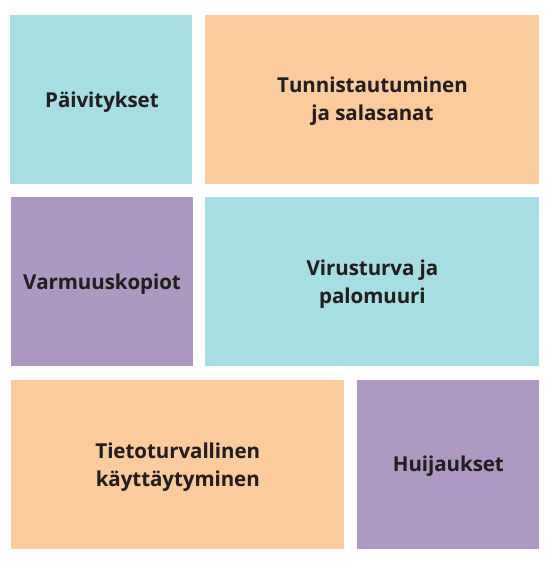 Mistä kaikesta tietoturva koostuukaan?
Turvallisuutta ei voi ulkoistaa kokonaan jonkun ohjelman hoidettavaksi, vaan jokaisen tietotekniikkaa käyttävän ihmisen kannattaa opetella yleisiä digiturvataitoja.

Tietoturvaan kuuluu:

Päivitykset
Tunnistautuminen ja salasanat
Varmuuskopiot
Virustorjunta ja palomuuri
Muu tietoturvallinen käyttäytyminen
Huijaukset
Digiopastajan muistilista: Tietoturva
https://seniorsurf.fi/materiaalipankki/digiopastajan-muistilista-tietoturva/
4
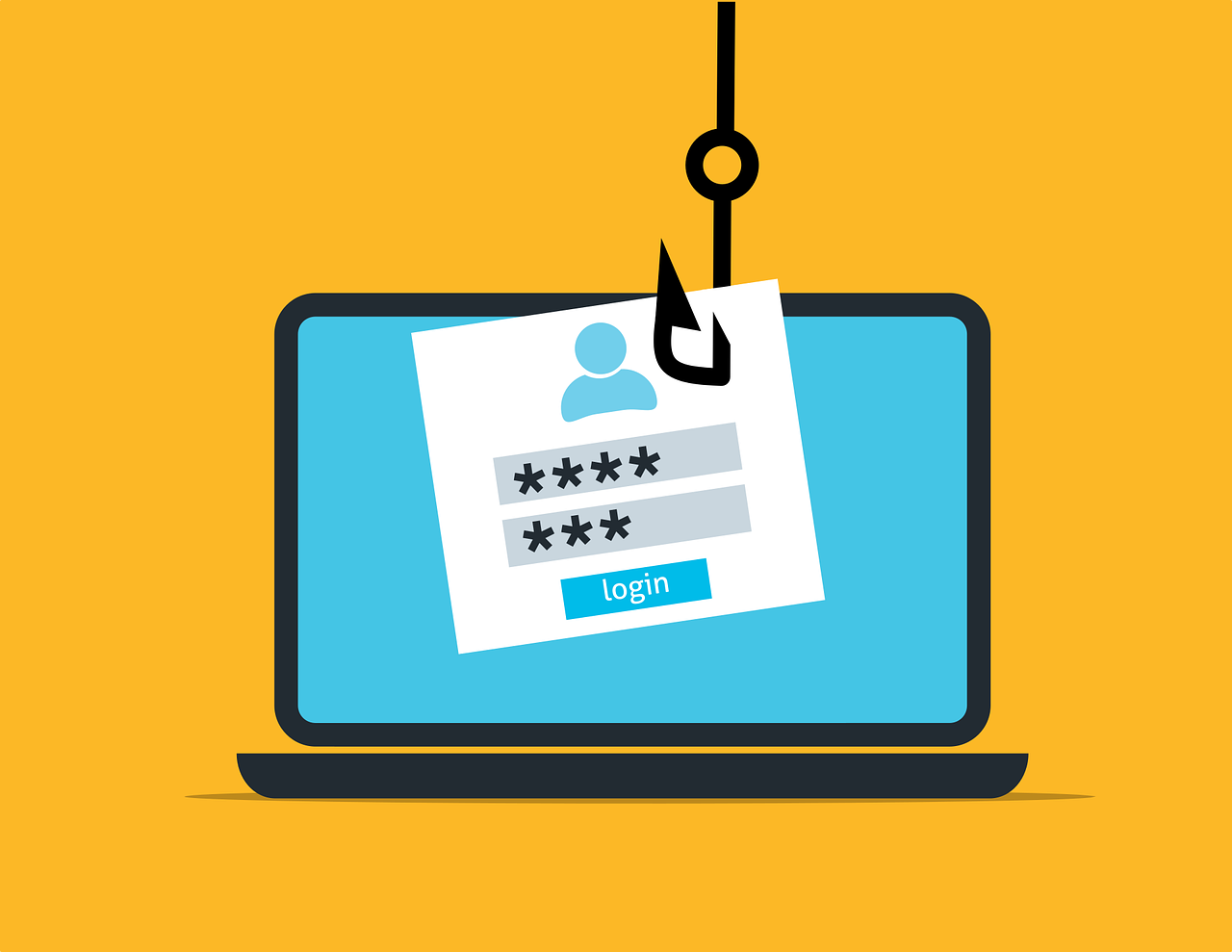 Verkkohuijaukset– Nyt valppaana
Katsotaan yhdessä muutama lyhyt Traficomin video:
Video 1: Mieti ennen kuin klikkaathttps://youtu.be/K3u7gqPo0lI?si=5CQIiBAXdEhfmiuH
Video 2: Mieti ennen kuin vastaat
https://youtu.be/sIBOPiBfl44?si=ZxfpoDGx6NwRz3x5
Video 3: Mieti ennen kirjautumista https://youtu.be/Zv7q-2hVzSI?si=TrRZ8B1zrOW8D-hP
Mitä huijauksissa käytettäviä keinoja ja huijauksiin liittyviä piirteitä huomaat videolla? 
Mitä muita tietoturvaan liittyviä sanoja ja asioita videolla esiintyy?
5
Huijaukset ja niiden tunnistaminen
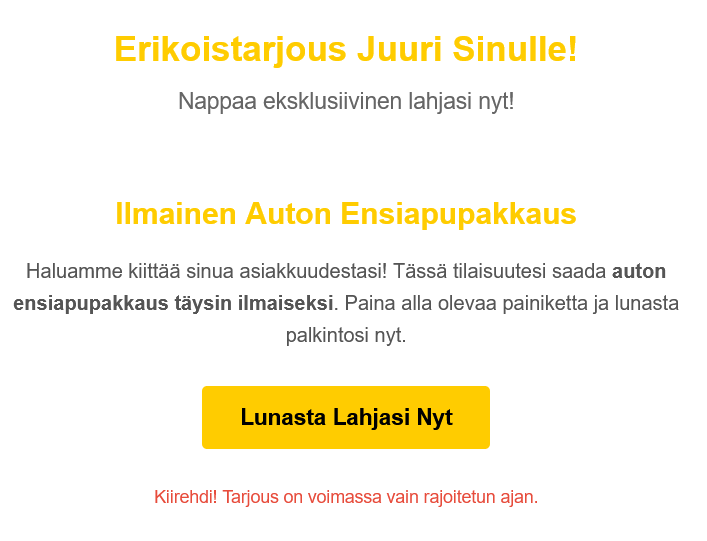 Eri kanavia, joissa huijauksia voi tulla vastaan:
Sähköposti, tekstiviestit, puhelut
Sosiaalisen median kanavilla:
mainokset, uutisiksi naamioidut valemediat, kaapatulla profiililla lähetetyt yksityisviestit, kommentit ja julkaisut esim. ryhmissä
Verkkosivut
Pelit
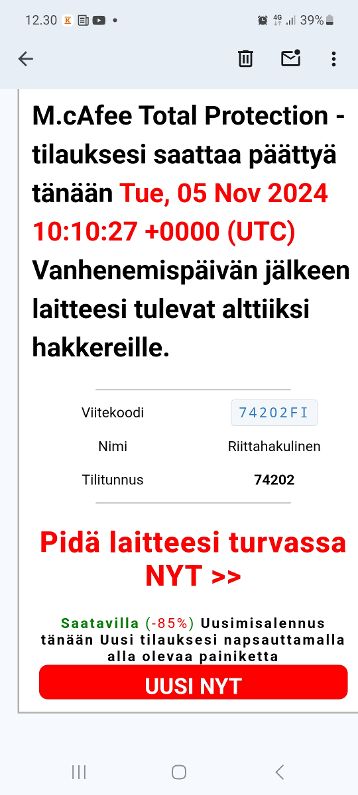 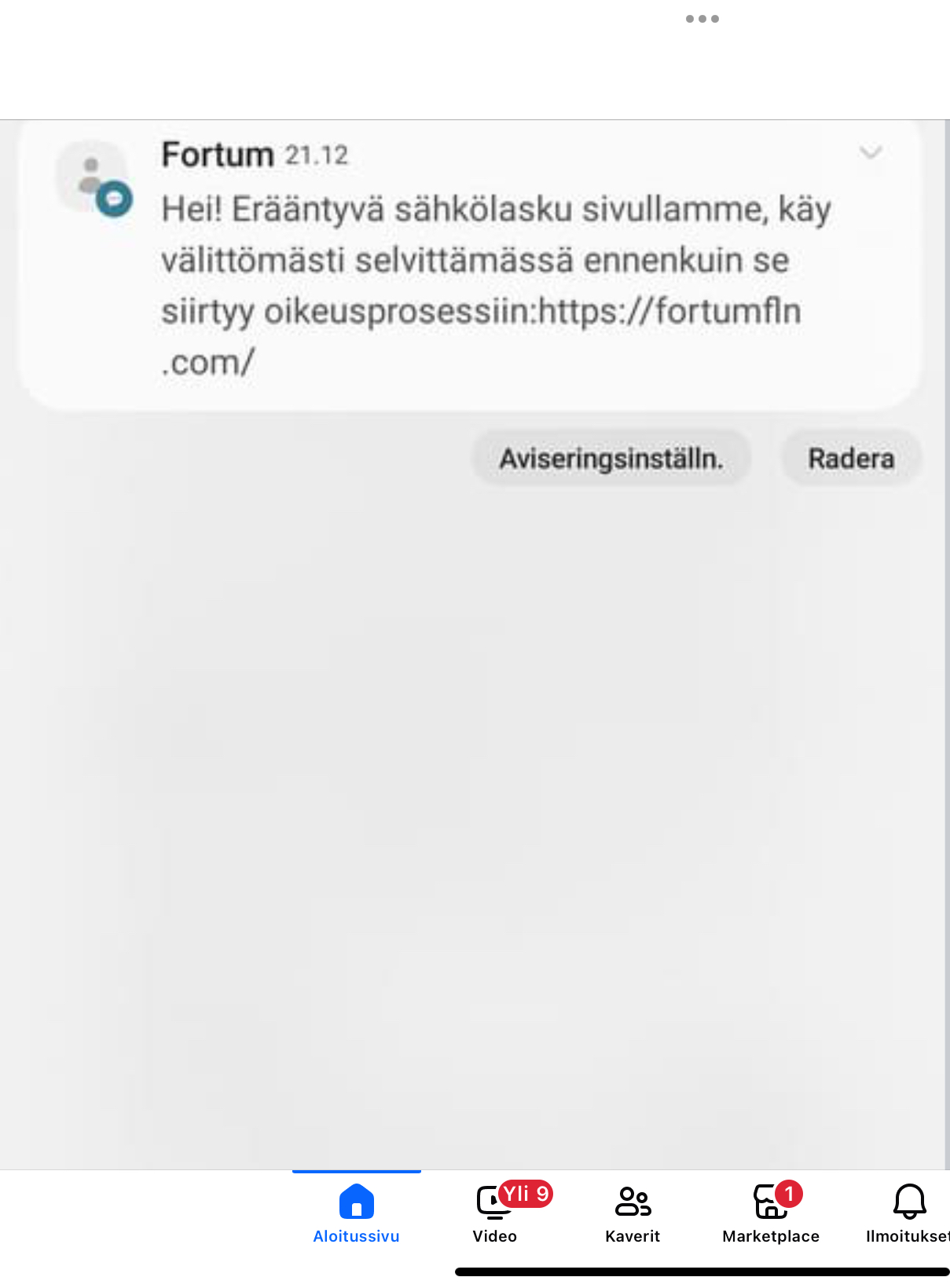 6
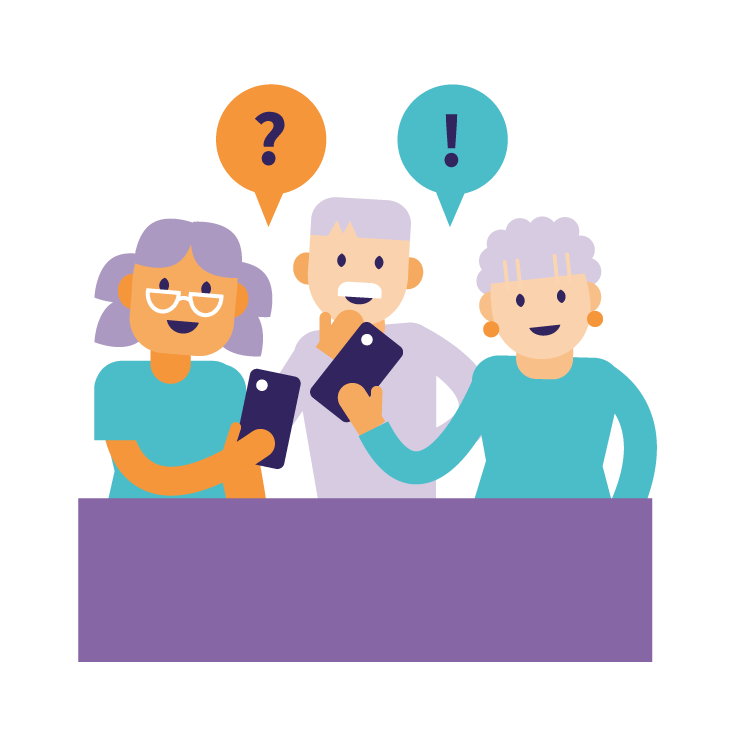 Digiopastajien vinkkejä:Huijausten tunnistaminen
Ei tulisi tehdä mitään kiireessä. 
Heti kun vedotaan kiireeseen, pitäisi hälytyskellot soida
Älä klikkaa linkkiä
Siirry palveluun sovelluksen tai selaimen kautta itse kirjoittamalla
Kaksivaiheinen tunnistus tuo lisää turvaa, mutta huijaukset voi myös kalastella varmistuskoodia
Tarkista epäilyttävät yhteydenotot tutuilta
Ota tuttuun yhteys jotain muuta kautta ja varmista, ennen kuin luovutat tietojasi
Tunnista huijausviestit:
Tarkista osoite, mistä viesti tulee
Tarkista aina kyseisestä palvelusta, onko siellä viesti tai muuta aiheeseen liittyvää
Pieni kirjoitusvirhe osoitteessa tai viestissä yleensä paljastaa – mutta voi jäädä huomaamatta
Jos kysytään yhteystietoja, mieti kuka kysyy ja mitä kautta?
7
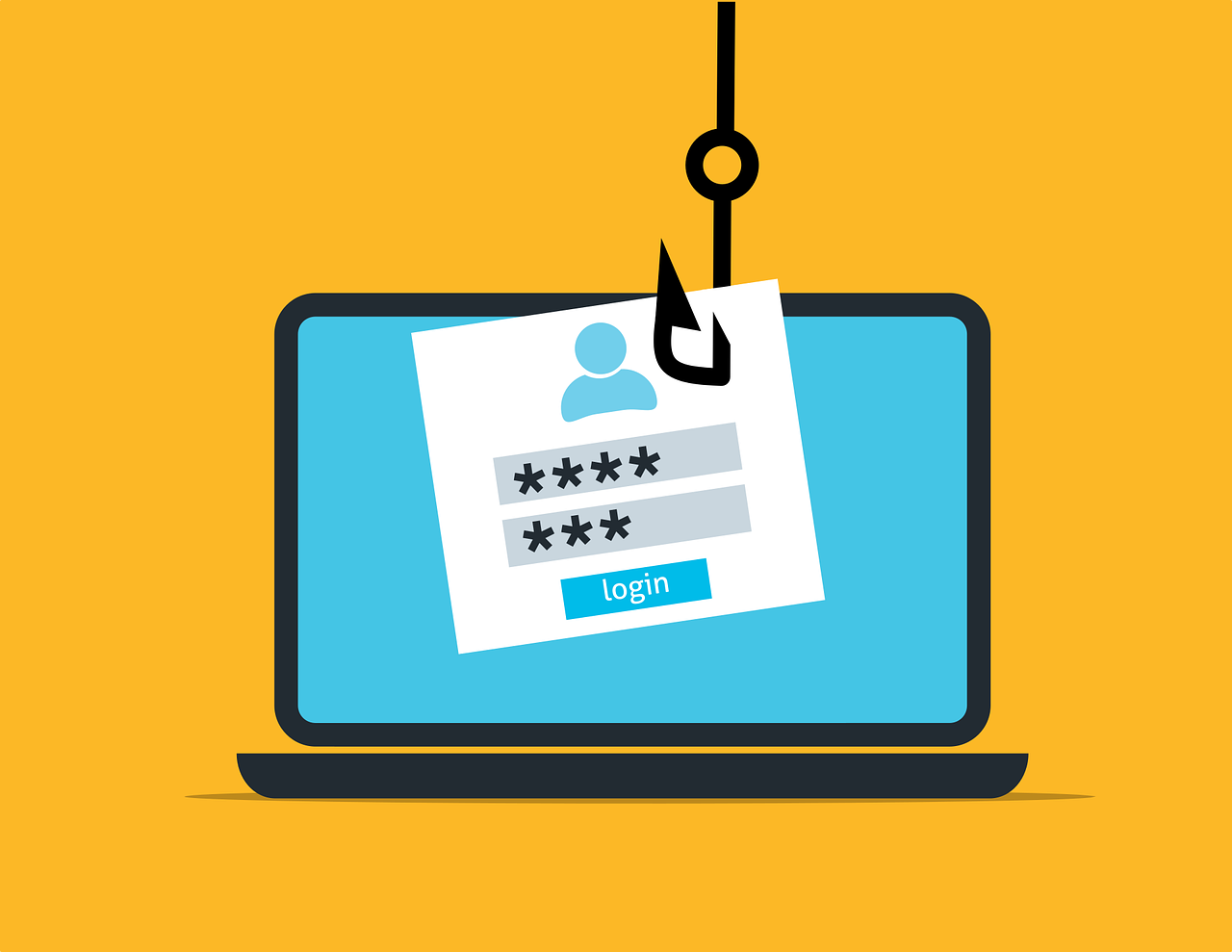 Toimenpiteitä huijausten estämiseksi
Aina, jos sinulta pyydetään tietoja: pysähdy, harkitse, varmista.
Jos joku on liian hyvää ollakseen totta, se usein on!
Tarkista lähettäjän sähköpostiosoite, puhelinnumero, verkko-osoite; 
Älä kirjaudu palveluihin linkkien kautta
Hae tietoa julkaisijatahon/toimijan nimellä
Kirjaudu ulos tililtä, vaihda salasana
Ota käyttöön kaksivaiheinen tunnistautuminen
Huolehdi laitteiden ja sovellusten päivityksistä
Huolehdi pankkitilin turvallisuudesta, tarkista säännöllisesti tilitiedot
Lopeta puhelu / Estä sähköpostiosoite tai puhelinnumero
Varoita myös muita tapahtuneesta
Ilmoita tarvittaessa viranomaisille
Sosiaalisessa mediassa ilmianna huijausepäilyt
Kuluttajaliitto: Varo, varmista ja varoitawww.kuluttajaliitto.fi/varo-varmista-varoita/#vvv
8
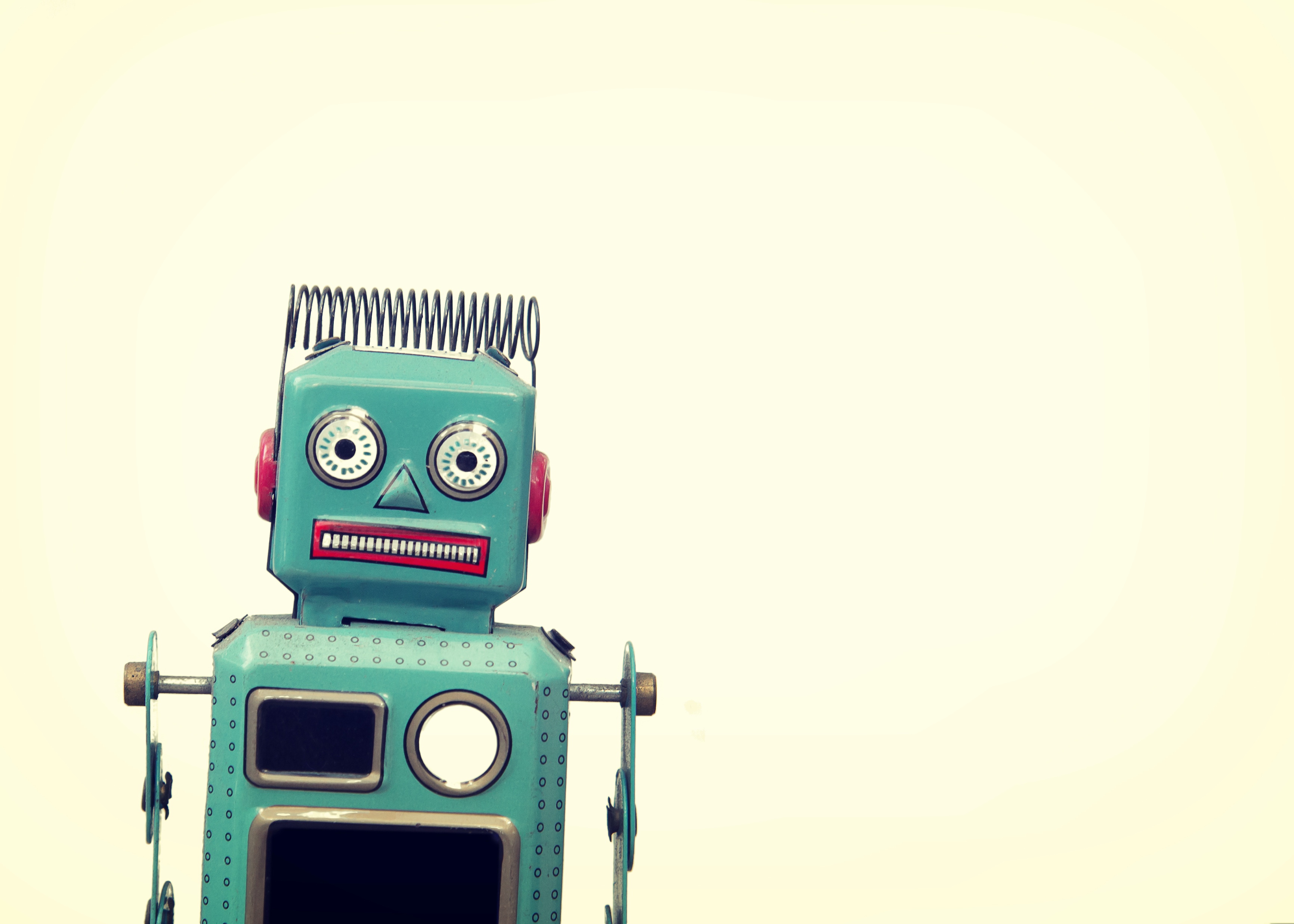 Sivustoja ja pelejä joissa voi harjoitella tekoälyn käyttämistä ja tunnistamista
Cleanup.pictures
Valitse oma tai valmis kuva, josta haluat poistaa jonkin elementin. Pohdi, kuinka helppoa on muokata kuvia.
https://cleanup.pictures/

Factabaari - AI-to –tekoälykuvantunnistuspeli
Tunnistatko tekoälyllä tuotetut kuvat? 
https://peli.faktabaari.fi/fi

Yle - Älä tule tekoälyn huijaamaksi
Testaa, erotatko keksityt videot aidoista https://yle.fi/a/74-20119956
Tekoälyhuijaukset
Tekoälyllä on helppo luoda uskottavaa sisältöä verkkoon. Tyypillisimpiä verkkosisältöjä ovat kuvat ja videot. 

Tekoälyllä voi luoda myös käyttäjäprofiileja tai viestejä, joita voi käyttää tietojen kalasteluun. 

Huijauksilta voi välttyä varovaisuudella ja harjoittelemalla kriittistä ajattelua verkkosisältöjen suhteen.
9
Verkkokaupat ja verkko-ostaminen
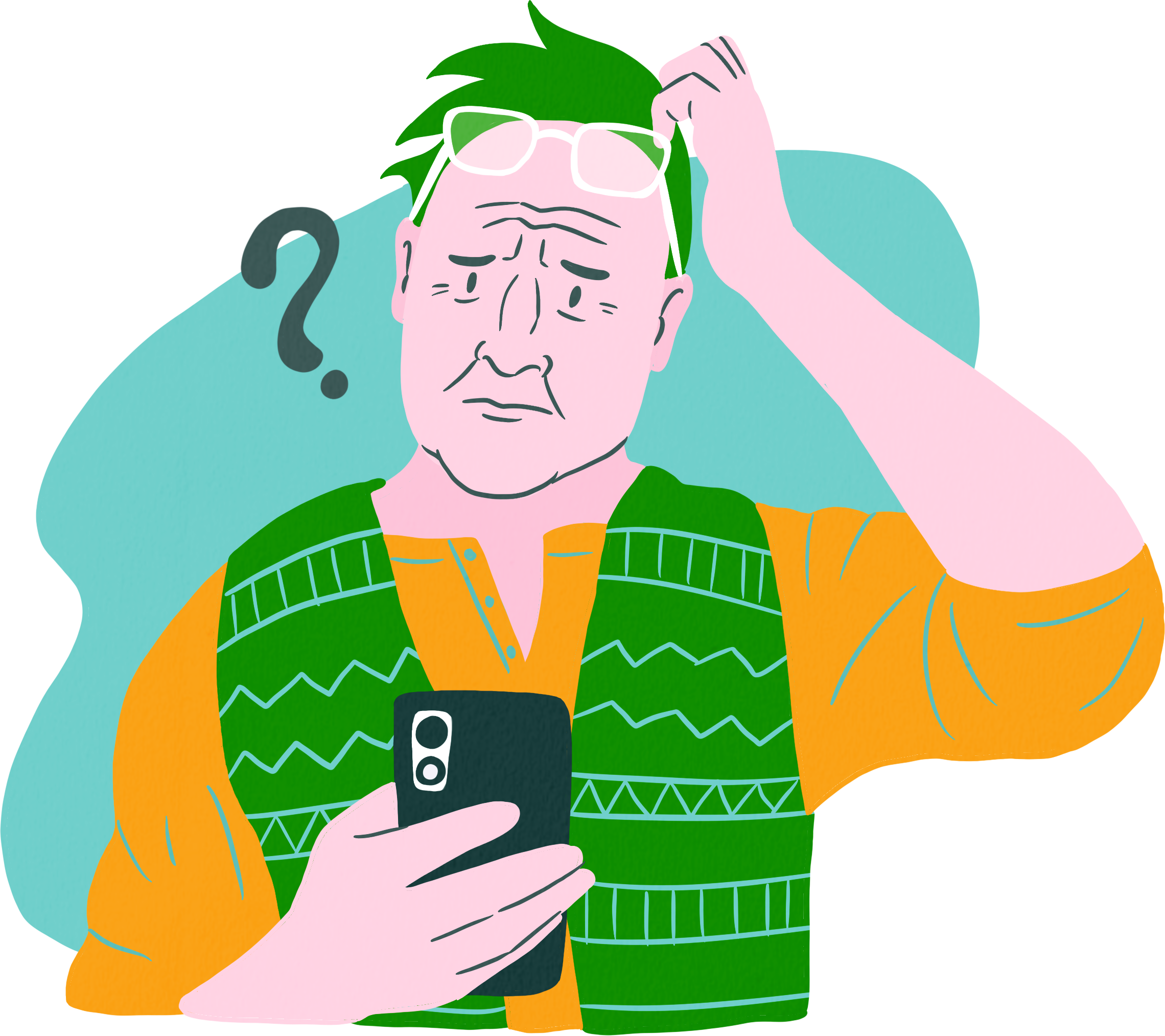 3 helppoa tapaa tarkistaa nettisivun turvallisuus
Varo valtavia alennuksiaJos törmäät kauppaan, jonka hinnat ovat poikkeuksellisen matalat, kiinnitä erityistä huomiota myös muihin huijauksen merkkeihin.
Kiinnitä huomiota verkko-osoitteen oikein­kirjoitukseenSivuston verkko-osoitteen tarkkaileminen auttaa pitämään huolen, että olet oikealla sivulla.
Tarkista arvostelut huolella Jos kohtaat useita arvosteluja, joissa käyttäjä­nimi vaikuttaa väärennetyltä (tai sarja­muotoiselta, kuten john145, john136…), on toden­näköistä, että arvostelut on väärennetty kyseistä verkko­sivua varten.
F-secure - Onko tämä verkkokauppa turvallinen? 3 helppoa tapaa tarkistaa nettisivun turvallisuus 
https://www.f-secure.com/fi/articles/is-this-webshop-safe
10
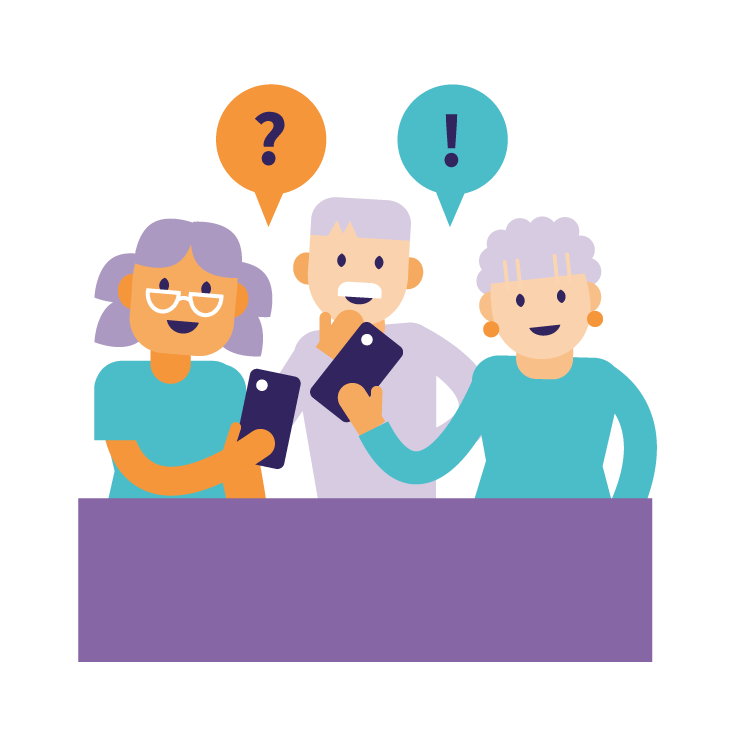 Digiopastajien vinkkejä:Verkkokaupat ja verkko-ostaminen
Ei koskaan verkkokauppaan mainoksesta vaan suoraan yrityksen omalle verkkosivulle
Ei koskaan verkkokauppaan mainoksesta vaan suoraan yrityksen omalle verkkosivulle
Maksutietoja ei tarvitse tallentaa, paitsi jos sovellus usein käytössä (esim. sähköauton lataus, pysäköintisovellus)
Käytä erillistä sähköpostiosoitetta verkkokauppoihin rekisteröitymisiä varten
Rekisteröityminen tilauksen yhteydessä
Hyödyt: Seuraavan tilauksen tekeminen helpompaa, alennuksia ja tarjouksia, aiemmat tilaukset ja takuukuitit tallessa
Haitat: Onko tiedot turvassa? Muistettavat tunnukset; Mainospostit – asetuksista voi ehkä rajoittaa
11
Verkkokaupat ja verkko-ostaminen
Tunnistatko puutteelliset tiedot verkkokaupassa?https://www.kuluttajaliitto.fi/materiaalit/tunnistatko-puutteelliset-tiedot-verkkokaupassa/
Erotatko mikä on mainontaa ja millaiseen tarjoukseen kannattaa tarttua?https://www.riddle.com/embed/showcase/140040
Onko verkkokauppa turvallinen? https://www.f-secure.com/fi/online-shopping-checker
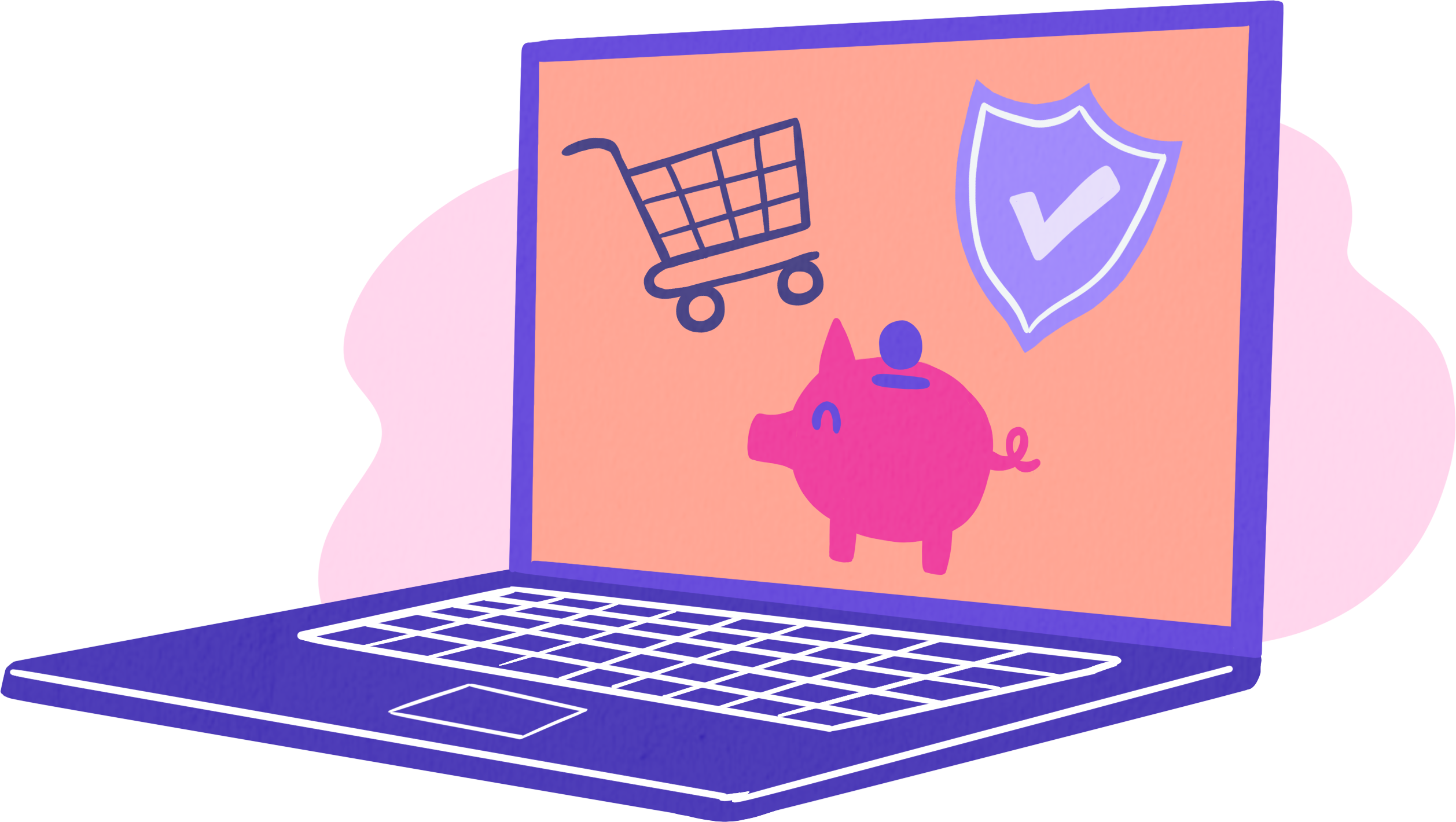 12
Sähköinen tunnistautuminen
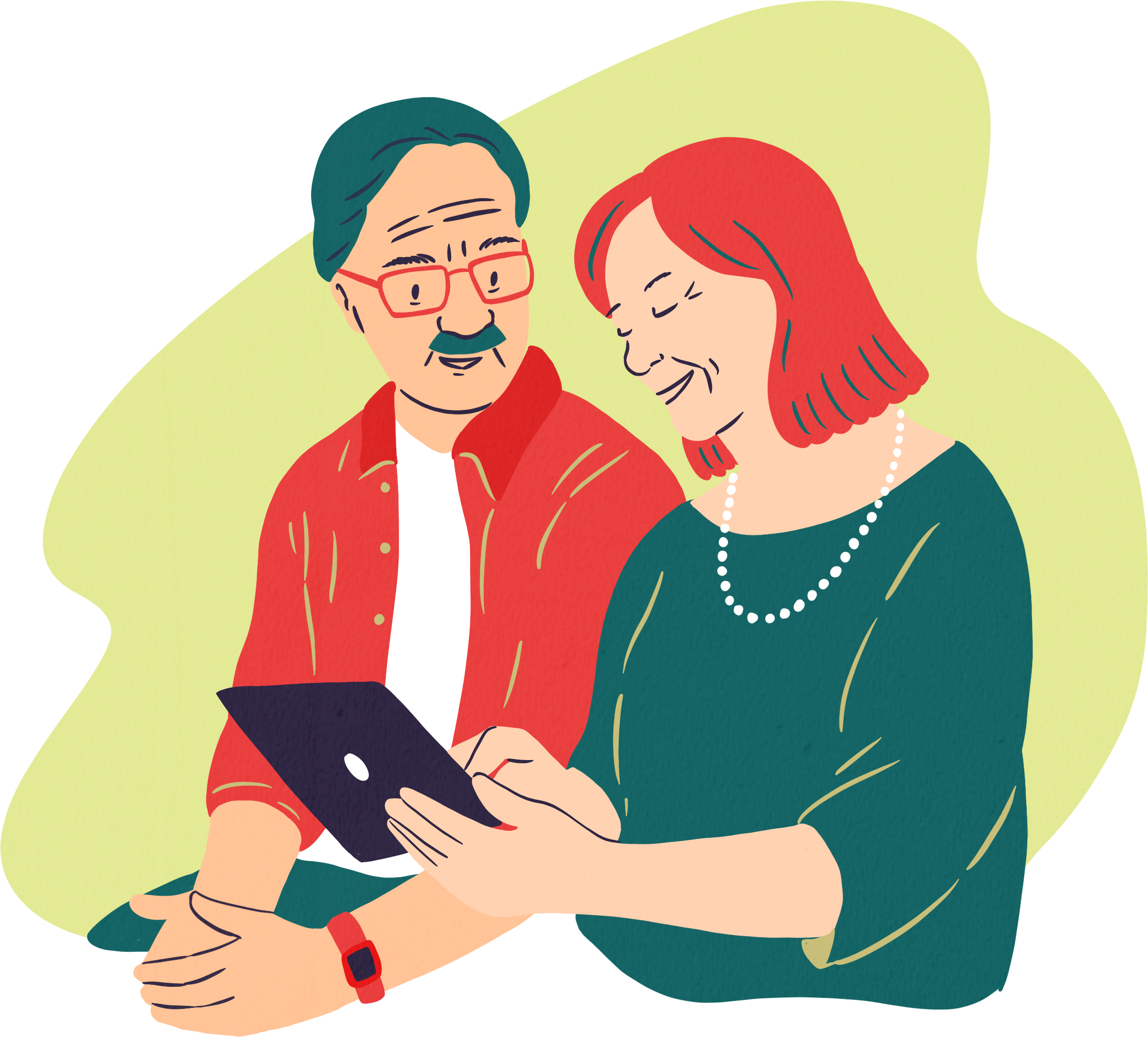 Suojaa digilaitteesi ja kodin langaton nettiyhteys salasanalla (pin-koodi / sormenjälki ym.) 
Muista vaihtaa myös oletussalasanat 
Jokaiseen palveluun yksilöllinen, vahva salasana 
Monivaiheinen tunnistautuminen tuo lisäturvaa 
Suunnittele, miten säilytät salasanoja: vihko vai sovellus? 
Harjoittele vahva tunnistautuminen: pankkitunnistautuminen, mobiilivarmenne – parempi, jos useampi tapa 
Pidä tunnukset omana tietonasi
13
Tunnistautumisen tavat - kaksivaiheinen vahvistus
Vahvistus toisella laitteella
Sähköposti
Some
Pilvipalvelut
Organisaatioiden tilit
Turvakoodi sähköpostiin tai puhelinnumeroon
Sormenjälki, kasvojen tunnistus
Authenticator-ohjelmat
14
Tunnistautumisen tavat - vahva tunnistautuminen
Verkkopankkitunnukset
Viranomaispalvelut
Verkko- ja mobiilipankki
Terveys- ja sosiaalipalvelut
Vakuutus- ja operaattoriasiointi
Sähköiset allekirjoitukset
Mobiilivarmenne
Varmennekortti, kortinlukija
hightrust.id- sovellus
15
Laitteiden ja omien tietojen suojaaminen
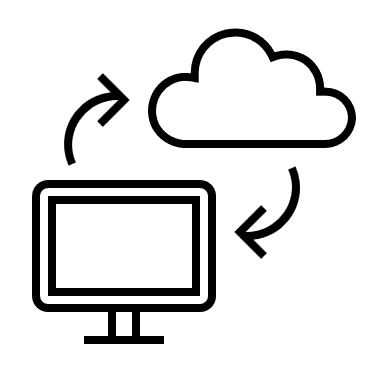 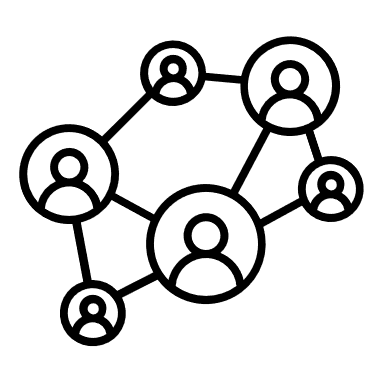 Laitteiden fyysinen suojaaminen
PIN-koodien ja salasanojen merkitys.
Laitteiden lukitseminen fyysisesti (esim. tietokoneet, puhelimet).
Turvalliset paikat laitteen säilyttämiseen.
Ohjelmistojen päivittäminen ja ylläpito
Miksi päivitykset ovat tärkeitä?
Automaattiset päivitykset vs. manuaaliset päivitykset.
Haittaohjelmien torjunta ja virustorjuntaohjelmistot.
Tietojen suojaaminen verkossa
Henkilökohtaisten tietojen jakamisen riskit.
Sosiaalisen median tietosuoja-asetukset.
Sähköpostihuijaukset ja tietojenkalasteluviestit.
Lainsäädäntö ja vastuut
Mitä jokaisen käyttäjän tulisi tietää tietosuoja-asetuksista (GDPR)?
Käyttäjän ja palveluntarjoajan vastuut.
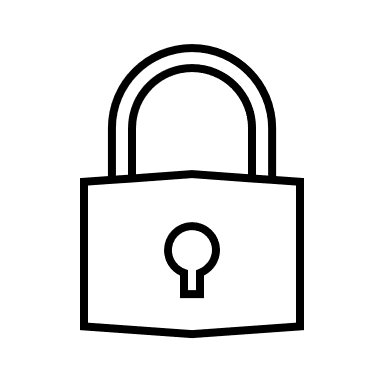 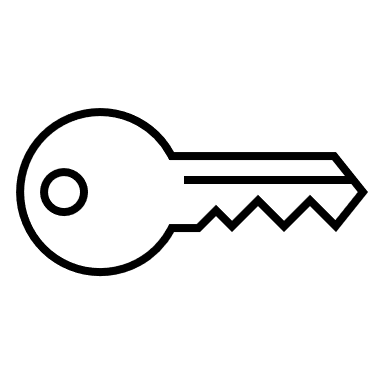 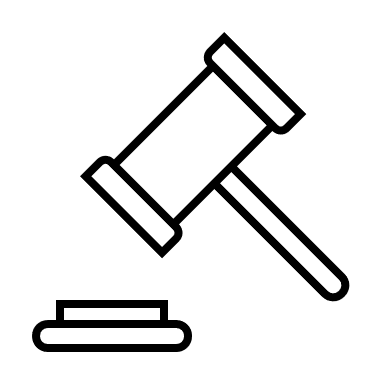 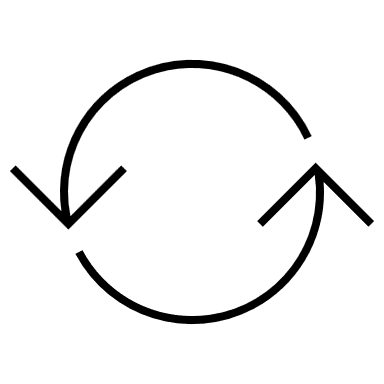 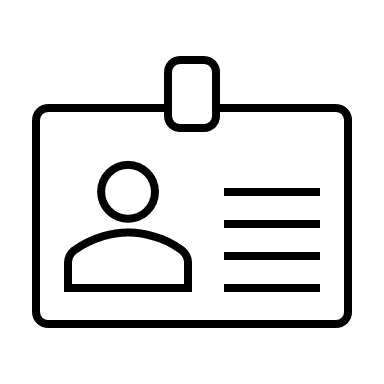 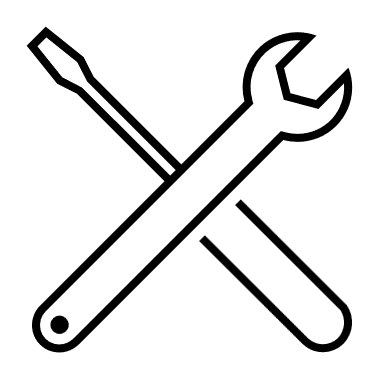 16
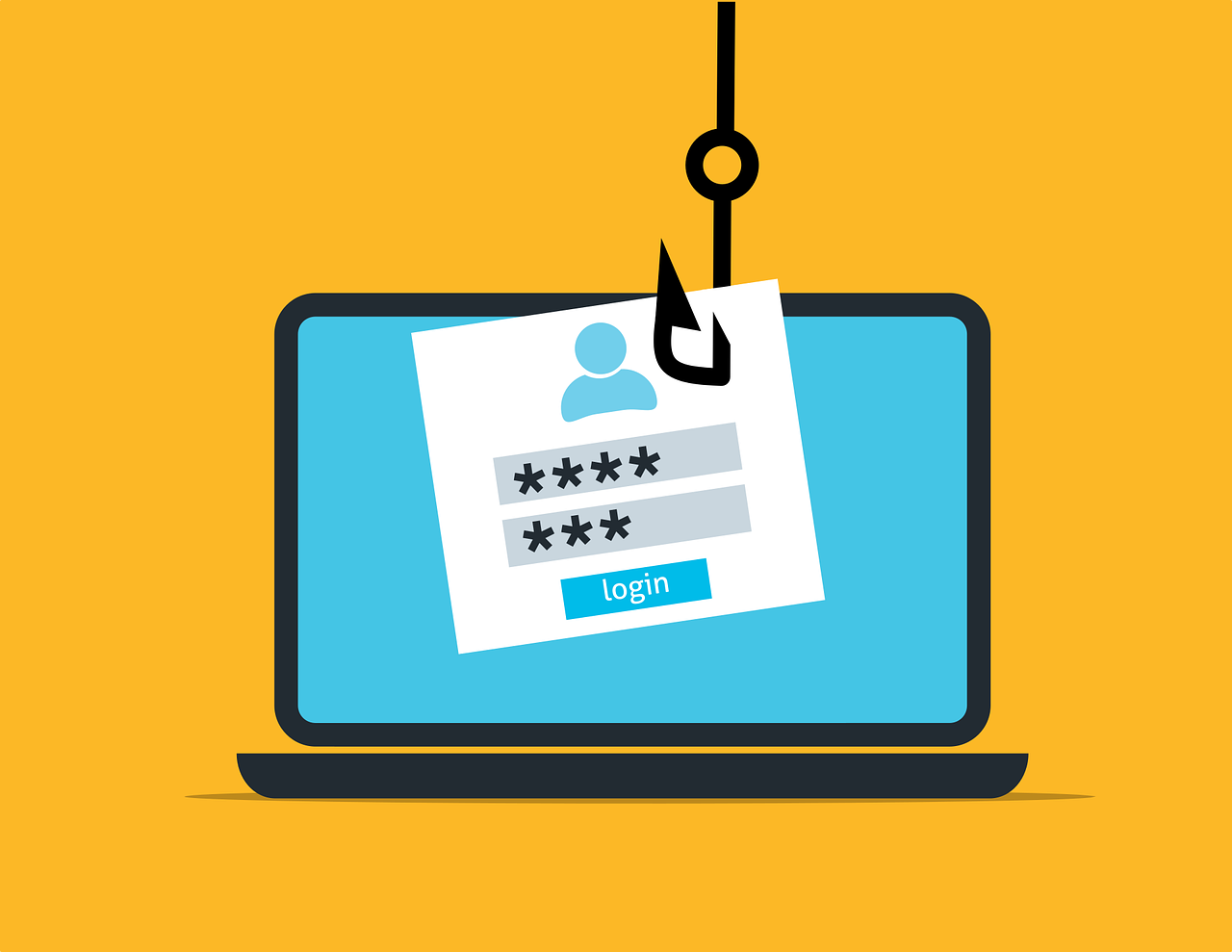 Miten lisätä tietoturvaa
Pankkitilin tai maksukortin turva-asetukset: nostorajat, maksujen lisävahvistukset
Kaksivaiheinen tunnistautuminen: sähköposti, facebook ym.
Vahva tunnistautuminen: mobiilivarmenne muihin palveluihin kuin pankkiin
Puhelimen asetukset: Tarkista sovelluksille annetut oikeudet
Tarkista onko henkilötietosi tunnettujen tietovuotojen kohteena (maksuton tarkistus) https://www.f-secure.com/fi/identity-theft-checker
Facebook: 
Kirjaudu ulos kaikilta laitteilta (Tilikeskus, Salasana ja turvallisuus, Missä olet kirjautuneena?)
Kaverilista piiloon (näkyy vain itselle tai kavereille, ei julkisesti)
Facebook kaverit olisi hyvä pitää yksityisenä 
Tarkista yksityisyysasetukset
17
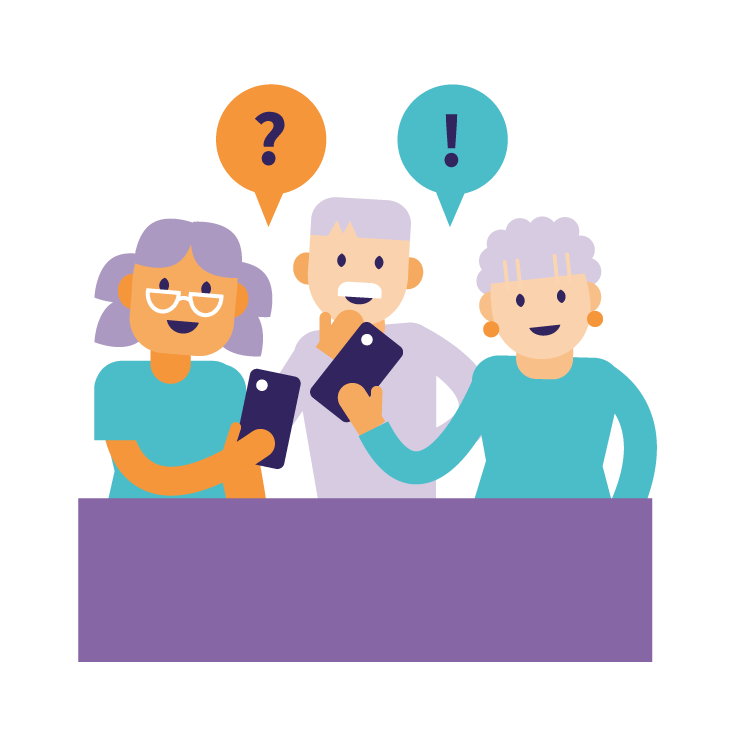 Digiopastajien vinkkejä:Miten ottaa huijaukset puheeksi? Mikä auttaa pelon kanssa?
Arkipäivän esimerkit vertauksena: kun vaarat tunnistaa, niin ne eivät enää pelota. Vaaroja on liikenteessäkin, mutta vaarat täytyy tunnistaa.
Salasanat ensimmäiseksi kuntoon
Mukana kulkeminen
Haluaisitko kertoa, mitä on tapahtunut?
Mitä olisi voinut tehdä toisin? Oppimiskokemus
Omien kokemusten jakaminen 
Olen itsekin joutunut huijauksen kohteeksi
Läheltä piti -tilanteet
Vierellä oleminen, kun toinen harjoittelee jonkin palvelun käyttöä
kahdet silmät / kokeneemmat silmät näkevät paremmin kuin yhdet ja kokemattomammat
Ikäihmiset tahtovat tiedon paperilla  Ohjeistus, mitä tehdä, jos/kun…
Rauha ja rauhoittuminenKiireen ja hätääntymisen tunne pois
18
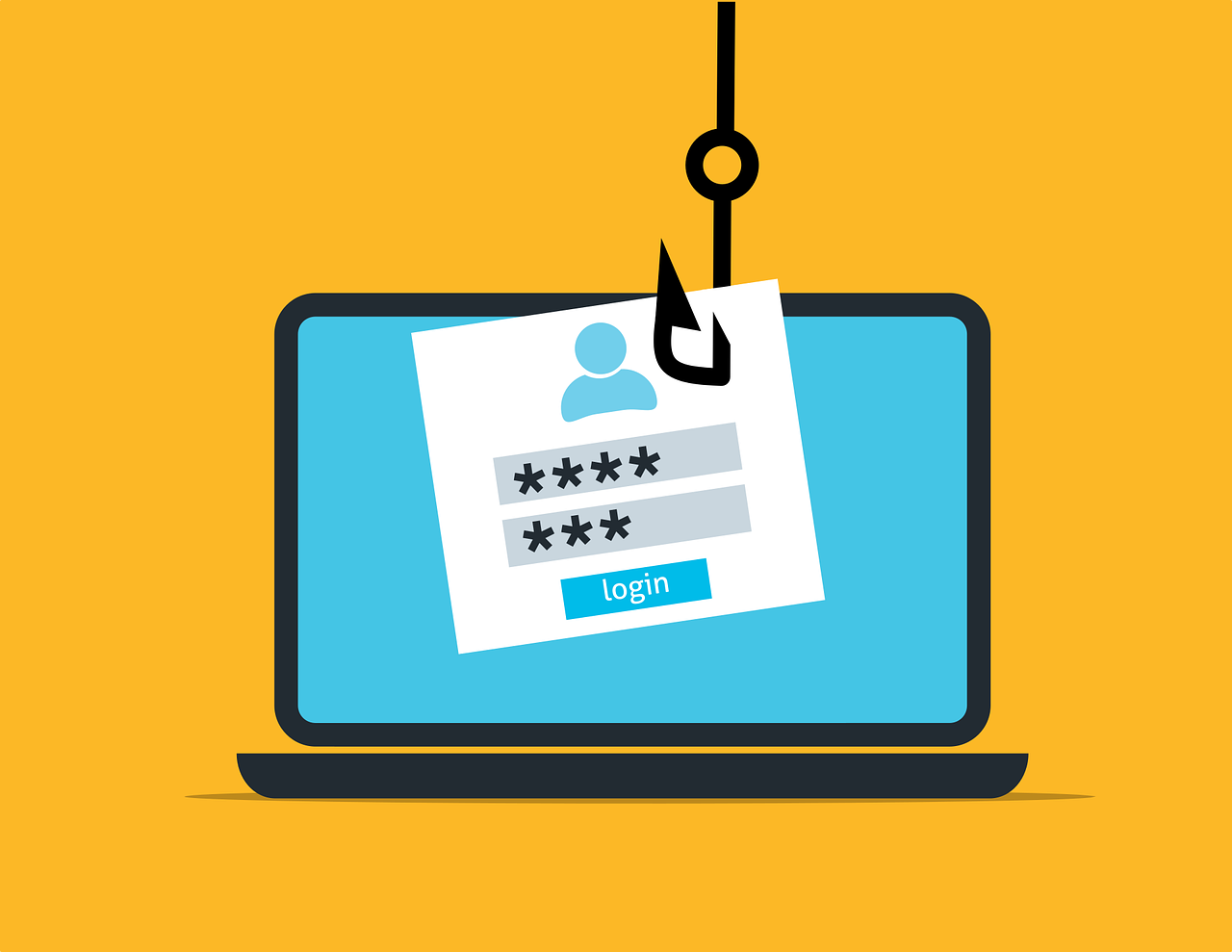 Vaaroista huolimatta
Digilaitteista ja -palveluista on paljon iloa ja hyötyä arjessa
Mitä enemmän käytät, sitä enemmän opit
Peloista kannattaa puhua ja kertoa käytännön vinkkejä eri tilanteisiin
Osaamattomuutta tai huijatuksi tulemista ei tarvitse häpeillä
Vaaroja on muuallakin maailmassa, siitä huolimatta ei kannata pysähtyä paikoilleen
Loppujen lopuksi kyse on yksinkertaisista asioista:
 Älä jätä ulko-ovea lukitsematta
 Älä jätä lompakkoa kassiin valvomatta
 Älä anna kodin avainta tai rahaa tuntemattomalle vastaantulijalle
19
[Speaker Notes: Emmaleena]
Mediataitojen keskustelukortit:
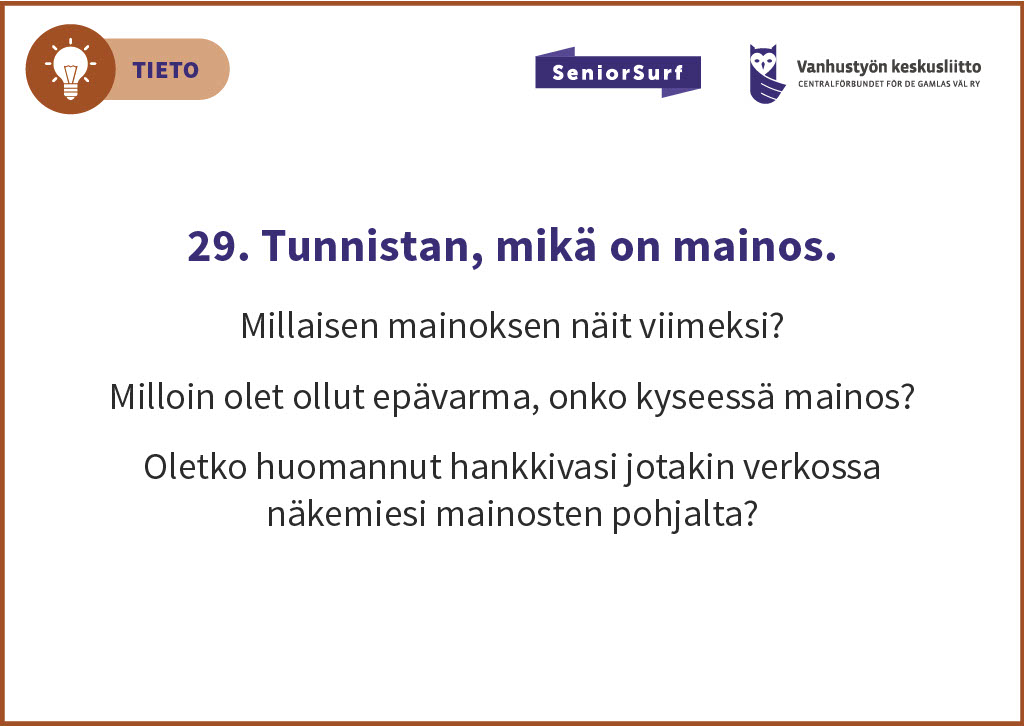 SeniorSurf on tehnyt keskustelukortteja erilaisten senioriryhmien käyttöön.

Seniorien mediataidot -keskustelukortit auttavat senioreita pohtimaan omaa suhdettaan mediataitoihin. 

SeniorSurf on tehnyt keskustelukortteja erilaisten senioriryhmien käyttöön.
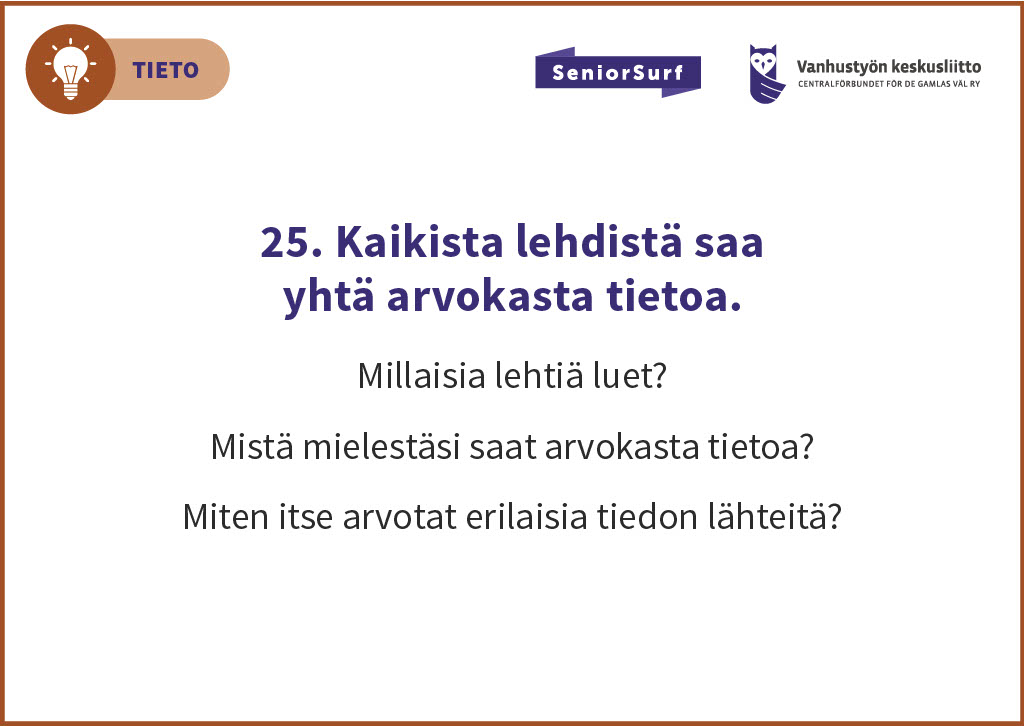 SeniorSurf - Mediataitojen keskustelukortit: https://seniorsurf.fi/materiaalipankki/mediataitojen-keskustelukortit/
20
Linkkejä
Lisätietoa eri huijaustyypeistä:
https://nytvalppaana.fi/fi/huijausta-vai-ei-mista-sen-voi-tietaa 
Tietojenkalastelu (pankkitunnukset, käyttäjätunnukset, henkilötiedot…)https://www.kuluttajaliitto.fi/materiaalit/huijausviestit-ja-tietojenkalastelu/ 
Romanssihuijaukset / rakkauspetoksethttps://www.kuluttajaliitto.fi/materiaalit/romanssihuijaus/ https://nettideittiturva.fi/tietoa/tietoa-romanssihuijauksista/ https://nettideittiturva.fi/tietoa/toimintaohjeita/ 
Sijoitushuijaukset (kryptovaluutat)
https://www.kuluttajaliitto.fi/materiaalit/sijoitushuijaukset/ 
Puhelinhuijauksethttps://www.kuluttajaliitto.fi/materiaalit/puhelinhuijaukset/ 
Tekoälyhuijauksethttps://www.kuluttajaliitto.fi/materiaalit/tekoalyhuijaukset/
Pelit
https://www.kuluttajaliitto.fi/materiaalit/pelihuijaukset/
21
[Speaker Notes: Emmaleena]
Linkkejä
Verkkokaupat ja verkko-ostaminen
https://www.kkv.fi/kuluttaja-asiat/huijaukset/verkkokauppahuijaus/
https://www.kuluttajaliitto.fi/2022/11/25/valeverkkokaupat-vaanivat-kuluttajia-tunnistatko-huijauksen/ 
https://www.ecc.fi/teemat/verkko-ostaminen/verkko-ostamisen-muistilista/  
https://www.f-secure.com/fi/articles/how-to-keep-your-money-safe-online 
https://www.nordea.fi/henkiloasiakkaat/palvelumme/maksu-luottokortit/kortin-turvallinen-kaytto/nain-ostat-turvallisesti-verkossa.html 
https://www.op-media.fi/omat-rahat/maksaminen/7-vinkkia-verkkokauppaostoksille/ 
https://www.f-secure.com/fi/articles/paypal-scams
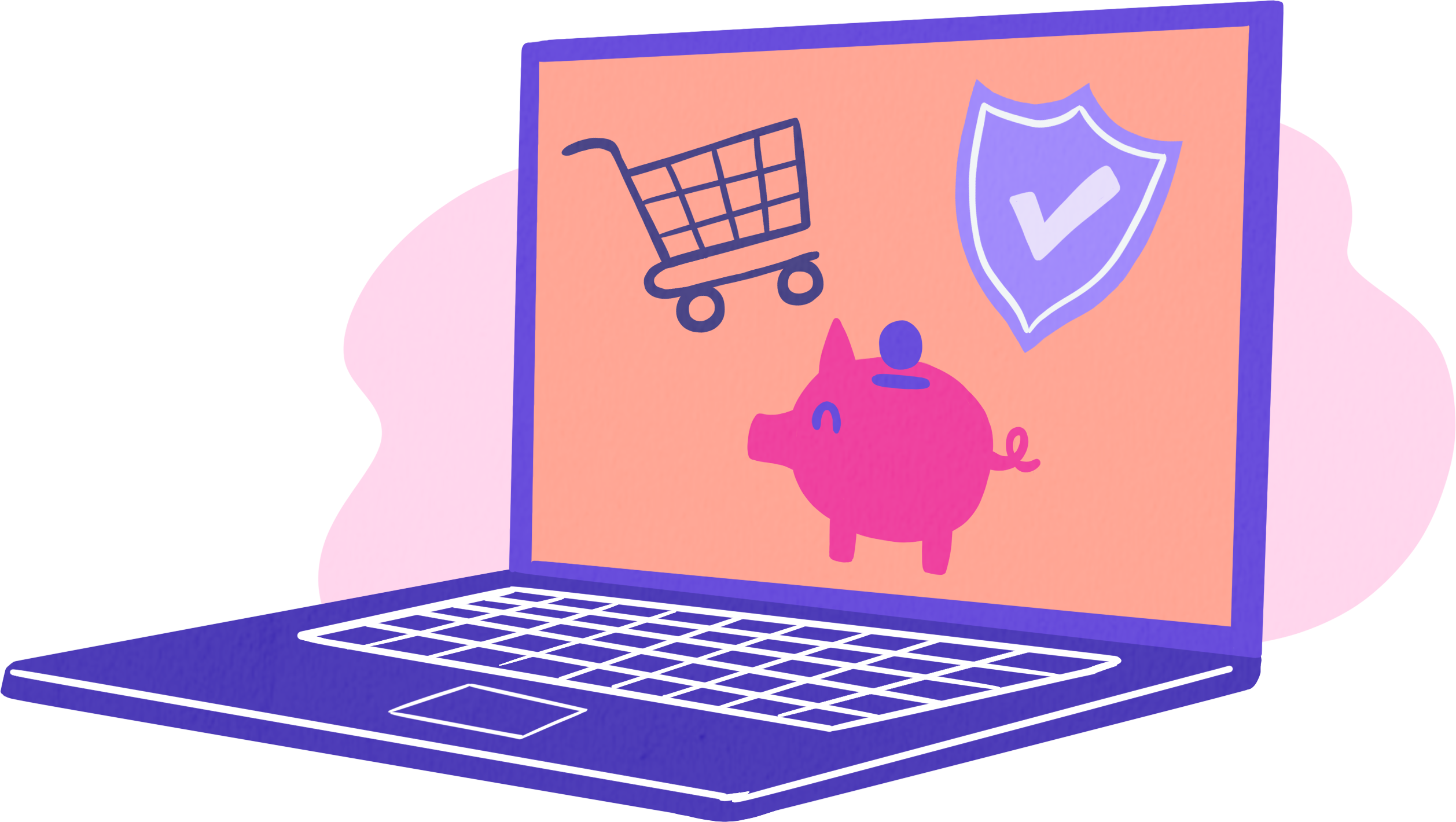 22
[Speaker Notes: Emmaleena]